Pitný režim
Bc. Karolína Lukáčová
osnova
Co je pitný režim
Voda v organismu
Hospodaření s vodou
Regulace objemu tělesných tekutin a její poruchy
Potřeba vody
Zásady pitného režimu
druhy vody
Co je pitný režim ?
Doplňování tekutin do těla


			……ale k čemu je to vlastně dobré ? ? ?
význam vody
Prostředí pro chemické reakce, rozpouštědlo
Transportní medium – živiny, odpadní látky, krevní plyny, elektrolyty, teplo,…
Ochrana – zvlhčování sliznic, pružnost a odolnost kůže, ochrana kloubů, plodu, CNS
Homeostáza, termoregulace
Udržování cirkulujícího objemu
Množství Vody v organismu
Průměrné rozložení vody v organismu
Co ovlivňuje množství vody v organismu ?
Pohlaví (rozložení tělesných tkání)
Věk
Hmotnost – kdo má větší hmotnost, nemusí mít více vody !!!
Stav hydratace
Zdravotní stav (horečka, průjem, zvracení, popáleniny, malnutrice,…)
Těhotenství
Okolní prostředí
Hospodaření s vodou
Bilance tekutin
= příjem vs. Výdej
Mělo by být v rovnováze
Denní rovnováha cca 2 500 ml
Rovnováha tekutin
příjem
výdej
Pitný režim		     1 000 – 2000 ml
Voda v potravě	      cca 1 000 ml
Voda vznikající v org.      (metabolická voda)        300 ml
Moč (ledviny)	1 500 ml
Pot (kůže)		cca 500 ml
Dech (plíce)		400 ml
Stolice (střevo)	200 ml
Metabolická voda
Voda vznikající v organismu oxidací substrátů
Bilance tekutin v git(gastrointestinální trakt)
Denně obrat cca 9 l, zpětná resorpce 90 % v tenkém střevě

Sliny				1000 – 1500 ml
Žaludeční šťáva		2000 – 3000 ml
Žluč				700 – 1200 ml
Pankreatické šťávy		1500 – 2000 ml
Střevní šťávy		2000 – 3000 ml
Regulace objemu tělesných tekutin
Regulace výdeje – v ledvinách
Regulace příjmu - žízeň
Regulace příjmu - žízeň
Centrum žízně – hypotalamus
Osmoreceptory – reakce na změnu osmolarity  dráždění receptorů  zvýšení pocitu žízně + sekrece ADH
Snížený objem krve  zvýšení sekrece ADH
Sucho v ústech  žízeň
Regulace výdeje - ledviny
Hormonální řízení
ADH – antidiuretický hormon
Vznik v hypotalamu  působí v ledvinách, kde umožňuje zpětné vstřebávání vody
Aldosteron
Vznik v kůře nadledvin  vyvolává v ledvinách zpětnou resorpci sodíku  pasivní vstřebání vody
Anf – atriální natriuretický faktor
Jediný, který zvyšuje vylučování vody
[Speaker Notes: ADH – antidiuretický hormon
Vznik v hypotalamu  působí v ledvinách, kde umožňuje zpětné vstřebávání vody
Má i vazokonstrikční účinky
Sekreci vyvolává podráždění osmoreceptorů v hypotalamu, snížení objemu krve, stres, nikotin, snižuje alkohol
Aldosteron
Vznik v kůře nadledvin  vyvolává v ledvinách zpětnou resorpci sodíku  pasivní vstřebání vody
Sekreci vyvolává snížené prokrvení ledvin  sekrece reninu  štěpení angiotenzinogen až na angiotenzin II.  zvýšení sekrece aldosteronu (RAAS osa)
Anf – atriální natriuretický faktor
Jediný, který zvyšuje vylučování vody
Aktivace při zvýšeném objemu krve v myokardu pravé síně srdce
 vylučování sodíku + vody
 vazodilatace + snížení sekrece hormonů ADH a aldosteron
Ochrana srdce před přetížením]
Poruchy regulace objemu tělesných tekutin
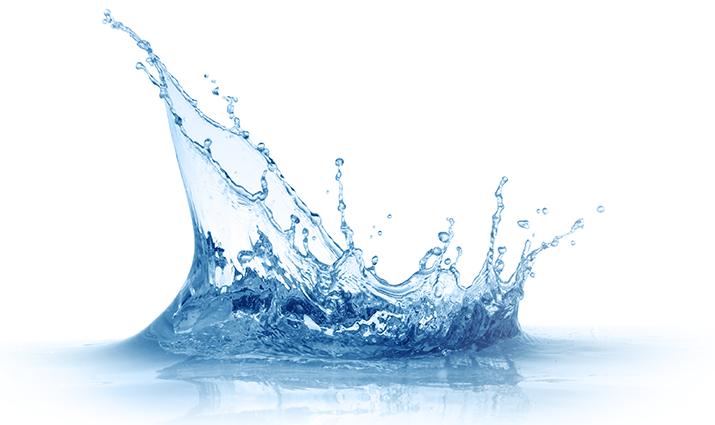 Dehydratace
hyperhydratace
Nedostatek vody v organismu
Nedostatečný příjem

Vysoké ztráty (průjmy, zvracení, úporné pocení) – ztráta NaCl

Porucha centra pro žízeň – nedostatek ADH (antidiuretický hormon)

Hormonální poruchy (zadní lalok hypofýzy, kůra nadledvin)

Špatné dietní návyky
Následky dehydratace
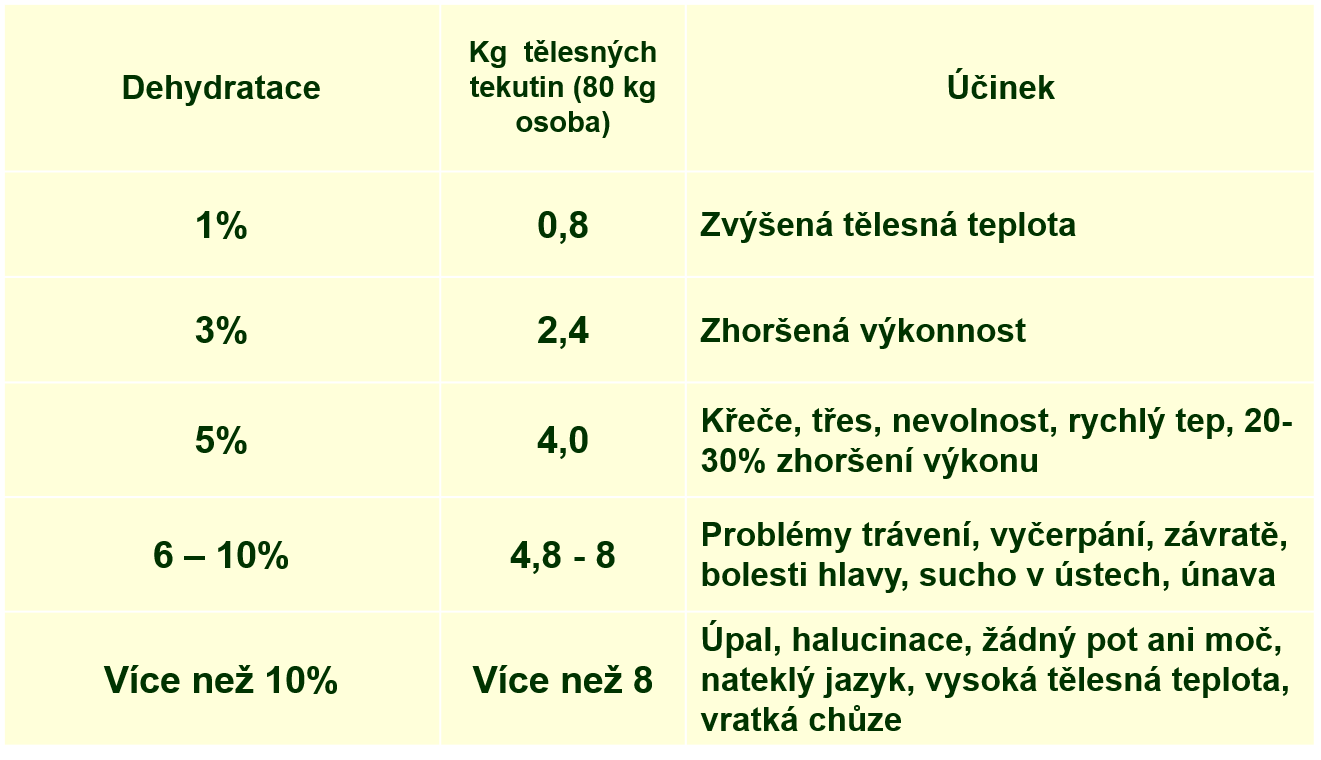 Potřeba vody
Potřeba vody
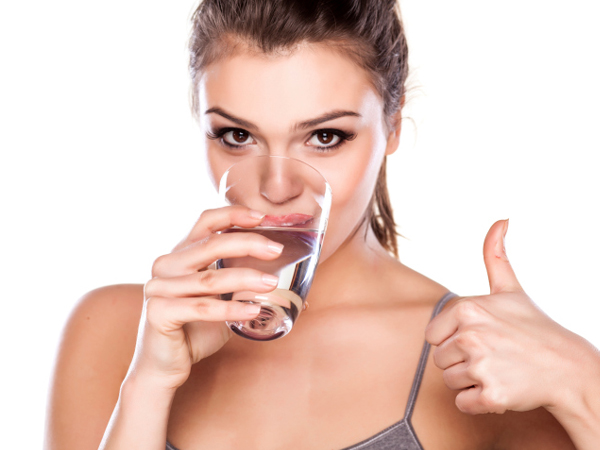 Závisí na:
Pohlaví
Věku
Tělesné hmotnosti
Tělesné aktivitě
Okolním podmínkám
Zdravotním stavu
Doporučený Příjem tekutin dle efsa- european food safety authority
včetně příjmu tekutin z potravin
				ŽENY – 2 000 ml/den
			 	MUŽI – 2 500 ml/den
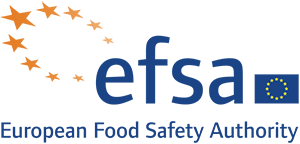 Doporučený Příjem tekutin dle dach- referenční hodnoty pro příjem živin
včetně příjmu tekutin z potravin
				25 – 50 let – 2 600 ml/den
			 	> 65 let – 2 250 ml/den
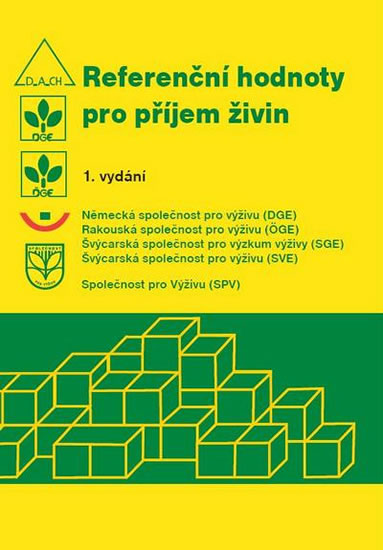 voda v potravinách
Základ pitného režimu
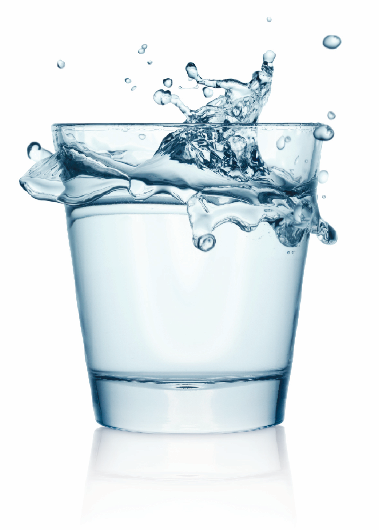 Základ by měly tvořit neenergetické nápoje
Pitná voda z vodovodu
Balená voda
Lze zařadit:
Minerální vody
Čaj, kávovinové nápoje
100% ovocné a zeleninové šťávy (naředěné)
Mléko, mléčné nápoje ???
Co ještě počítáme do pitného režimu ?
Pitná voda = kohoutková
Voda z kohoutku může mít vyšší kvalitu než balená
Požadavky na kvalitu stanoveny legislativou
Vyhláška č. 252/2004 Sb., kterou se stanoví hygienické požadavky na pitnou a teplou vodu a četnost a rozsah kontroly pitné vody
Sleduje se přes 60 různých parametrů
Dusičnany 50 mg/l, dusitany 0,5 mg/l
Nově stejné parametry pro dospělé i pro kojence
Tvrdost vody
Závisí na obsahu rozpuštěných nerostů CaO a MgO
Zdroj vodního kamene a ovlivňují chuť


1. trvalá – chloridy, sírany, křemičitany, dusičnany
2. přechodná – hydrogenuhličitan vápenatý  uhličitan vápenatý (vodní kámen)
Balená voda
Vyhláška č. 275/2004 Sb., o požadavcích na jakost a zdravotní nezávadnost balených vod a o způsobu jejich úpravy
Mikrobiologické, fyzikální a chemické požadavky na jakost a zdravotní nezávadnost
Typy balených vod
Balená přírodní minerální voda
Balená pramenitá voda
Balená kojenecká voda
Balená pitná voda
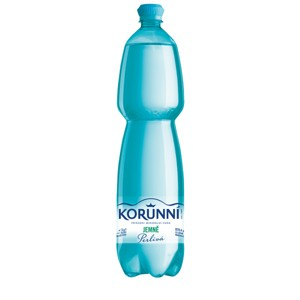 Balená přírodní minerální voda
• slabě mineralizované • získává se z podzemního zdroje, který musí být schválen a pravidelně prověřován ministerstvem zdravotnictví• do místa plnění do lahví se smí přepravovat pouze potrubím • nesmí být upravována žádným způsobem, který by změnil charakteristické složení. mezi povolené úpravy patří odželeznění nebo použití vzduchu obohaceného ozonem• může být sycena oxidem uhličitým, buď přímo ze zdroje, nebo z jiného než přírodního zdroje. oxid uhličitý může být rovněž odstraňován
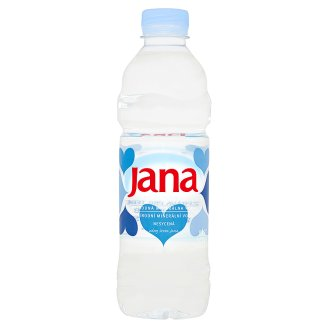 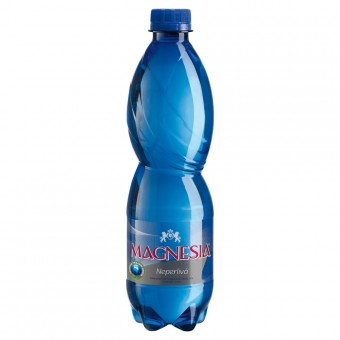 Balená pramenitá voda
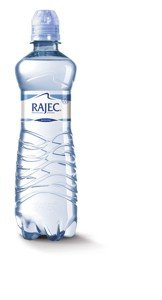 • pochází z chráněného podzemního zdroje, který nemusí být schválen ministerstvem zdravotnictví • smí být upravována stejným způsobem jako přírodní minerální voda • u vod sycených oxidem uhličitým musí být informace "pramenitá voda sycená" a obsah oxidu uhličitého v g/l• tato voda je vhodná k trvalému přímému požívání dětmi i dospělými
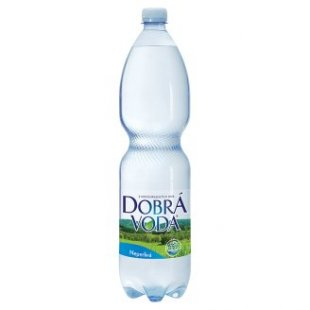 Balená kojenecká voda
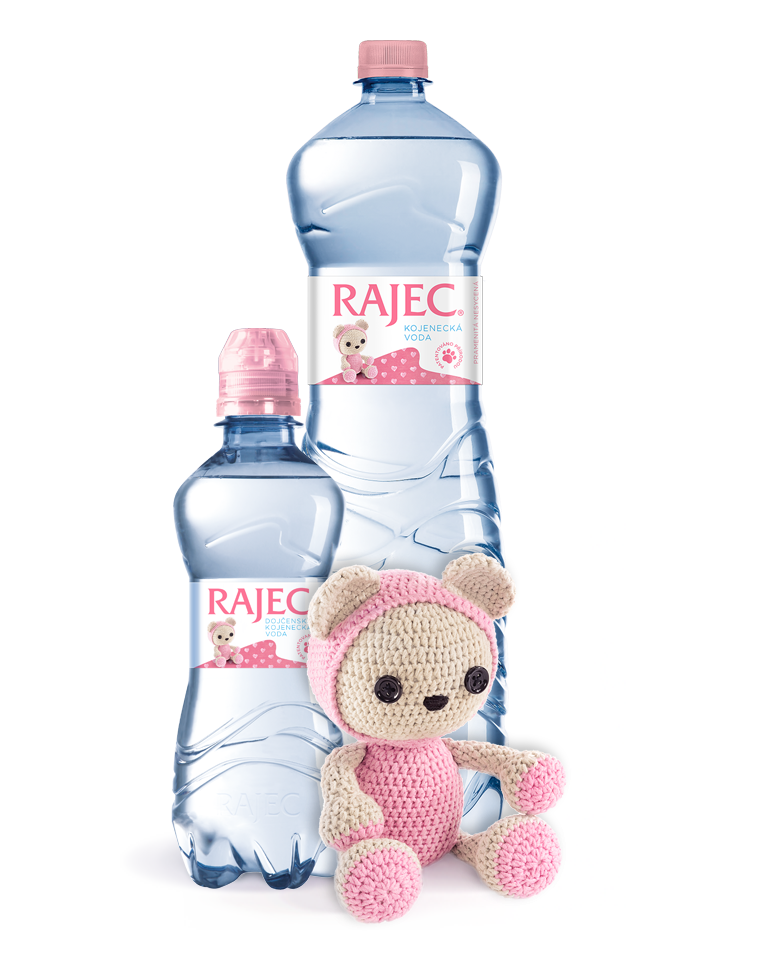 pochází z chráněného podzemního zdroje
smí být upravována jen UV paprsky
platí na ně přísnější požadavky (mikrobiologické ukazatele, dusičnany)
jsou vhodné k přípravě kojenecké stravy i k trvalému pití pro všechny
kromě oxidu uhličitého se do nich nesmí nic přidávat
Balená pitná voda
výrobek splňující požadavky na pitnou vodu podle zvláštního právního předpisu.
nemusí pocházet z podzemního zdroje, může být stáčena i z veřejného vodovodu. kvalita je srovnatelná s kvalitou pitné vody z vodovodu. 
nejsou omezeny úpravy vody, není zakázáno použití bakteriostatických látek (zastavují růst bakterií).
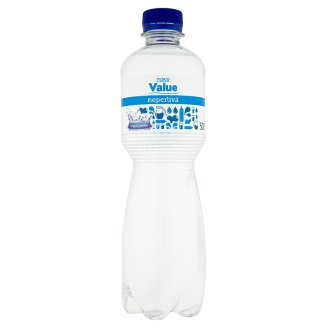 Povinné údaje na obalech balených vod
Kromě balené pitné platí pro všechny
Název zdroje
Lokalita pramene
Celková mineralizace (slabě či silně mineralizovaná)
Typ vody (kojenecká, pramenitá,…)
Informace o úpravách
Doplňující označení
Dělení dle obsahu CO2
Přirozeně sycená – nejméně 250 mg/l CO2
Obohacená – po zpracování vyšší obsah CO2 než u zdroje
Sycená – po dosycení z jiného zdroje, stejný nebo vyšší obsah CO2 než u zdroje
Dekarbonovaná – po zpracování nižší obsah CO2 než u zdroje
Nesycená – ze zdroje obsahujícího max. 250 mg/l CO2
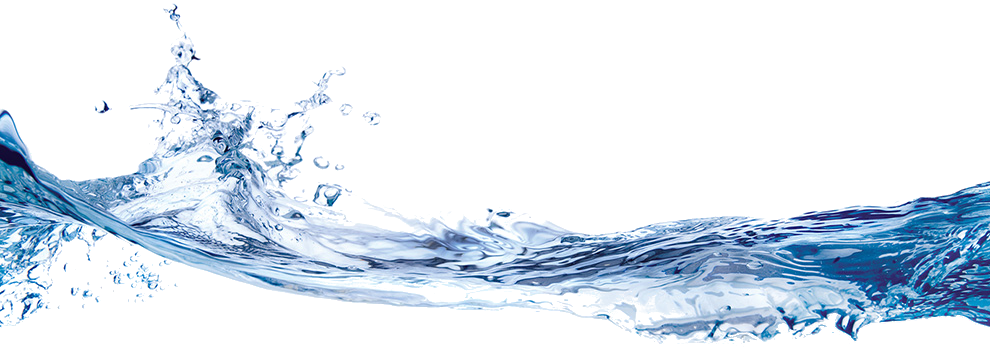 Děkuji za vaši pozornost 